Trä- och Möbelföretagen
Avtalskonferens
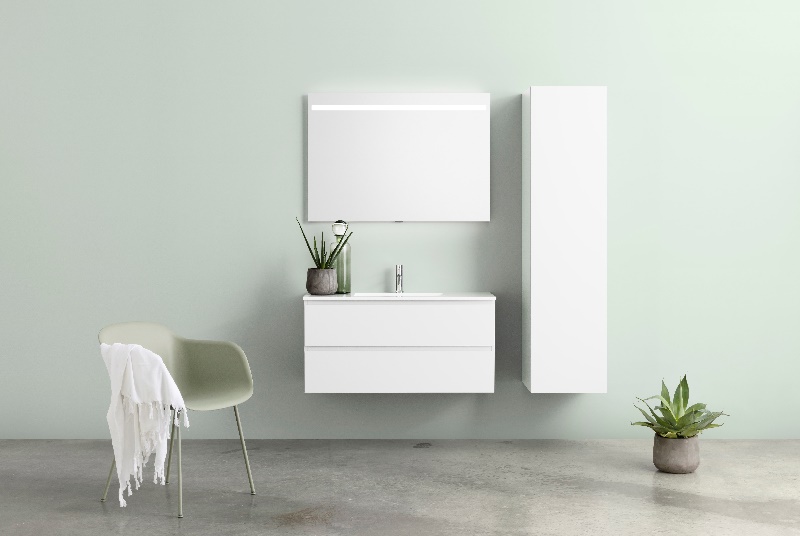 Agenda
Ekonomiska läget
Bakgrund
Vad vill vi?
Industriproduktionen bromsar globalt
Ännu inga tecken på vändning
I Sverige är sambandet starkt
Sveriges export följer med
Sveriges ekonomi bromsar in –även av fallande bostadsinvesteringar
Hushållen mer försiktiga
Trävaruindustrin mer pessimistisk
Håller optimismen i sig?
Efterfrågan spretar
Produktionen faller i årstakt
Produktionen minskar i årstakt
Även sysselsättningen faller
Sysselsättningen faller mer än väntat
Ökad pessimism om prisutvecklingen
Optimism om stigande priser
Sammanfattning 2017
3-årigt avtal 
6.5 % varav 0.5 % avsättning till deltidspension
Ändringar i de allmänna anställningsvillkoren
Avtalsrörelse 2020
Ca 500 avtal för omförhandling
Ca 2.8 miljoner anställda
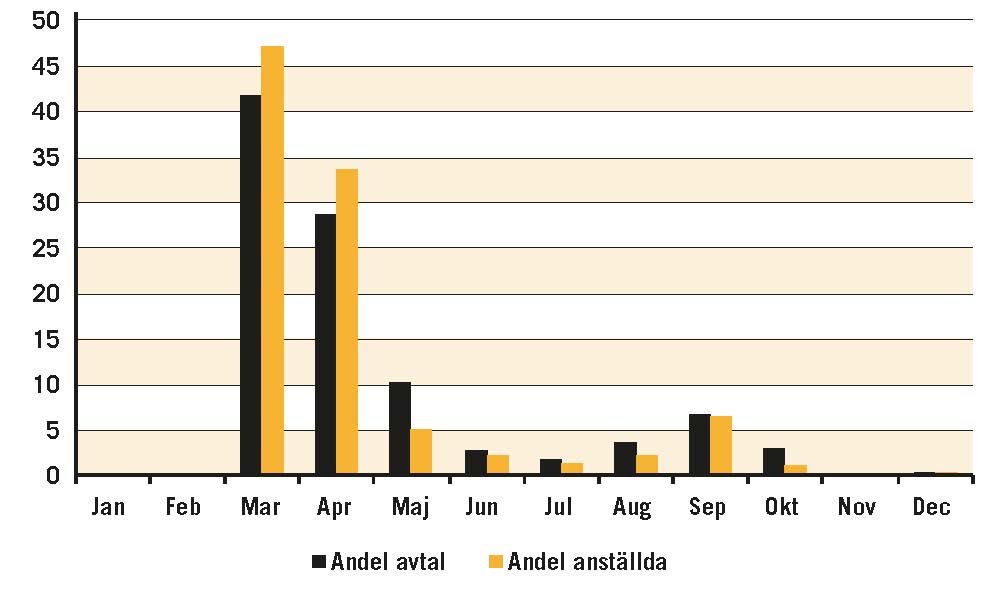 Industriavtalet
Industriavtalet
Industrins samarbets- och förhandlingsavtal
Industriavtalets parter: Arbetsgivarorganisationer: Grafiska Företagens Förbund, Gröna Arbetsgivare, IKEM – Innovations- och kemiarbetsgivarna, Industriarbetsgivarna, Livsmedelsföretagen, Teknikföretagen, TEKO Sveriges Textil och Modeföretag och Trä- och Möbelföretagen.
Arbetstagarorganisationer: GS Facket för skogs-, trä- och grafisk bransch, Livsmedelsarbetareförbundet, IF Metall, Sveriges Ingenjörer, Unionen.
De parter som tecknat industriavtalet tecknar tillsammans 57 avtal som omfattar cirka 500 000 anställda. I Industriavtalet ingår också ett antal branschorganisationer som inte tecknar kollektivavtal.
Industrins förhandlingsavtal
Ska ge långsiktig stabilitet och en väl fungerande lönebildning.
Förbundsavtalen ska bidra till att stärka industrins konkurrenskraft. God löneutveckling och goda villkor i övrigt för de anställda.
Undvika konflikt.
Hänsyn ska också tas till den svenska ekonomin i dess helhet.
Tidsmässigt samordnade.
Förbundsavtalen inom industrin utgör kostnadsnorm och vägledning för arbetskraftskostnader på svensk arbetsmarknad.
Opartiska ordföranden
Industrins parter utser opartiska ordföranden (OpO). Deras uppgift är att biträda avtalsparterna i kollektivavtalsförhandlingar.
De opartiska ordförandena har också som uttalad uppgift att bidra till en ökad samordning av förhandlingarna.
Samverkan
Samverkansordning inom Svenskt Näringsliv
Industriavtalet
Arbio
Industrins samordning
Svenskt Näringsliv
Facken inom industrin
Facken inom industrin
Industri
Tjänster
Handel m.m.
Transport
Bygg
IF Metall
IF Metall
Unionen
Unionen
SverigesIngenjörer
SverigesIngenjörer
Livs
Livs
GS Facket
GS Facket
- Teknikföretagen- TEKO
- Industriarbetsgivarna
- IKEM
- Livsmedelsföretagen
- Trä- och Möbelföretagen
- Grafiska Företagen
- Gröna Arbetsgivare
Industriavtalet
Avtal20: Arbetsgivarsidans gemensamma mål
Löneavtal som bidrar till en förstärkt internationell konkurrenskraft   

Där relativlöneförändringar sker på förbundsavtalsnivå ska de hållas inom kostnadsramen

Ingångslöner som möjliggör att arbetsmarknaden breddas och trösklarna sänks

Ökade möjligheter för företags- och medarbetarnära lönebildning 

Avtal som tillgodoser företagens variation i behov av medarbetare
Avtal20 – de olika parterna
Avtalsrörelsen 2020
Insamling medlemmarna synpunkter
Forts. insamling
TMF:s styrelse fastställer avtalsyrkande
Sammanställning av yrkanden
Sep. 				Okt. 				Nov. 			Dec.
oktober
Facken inom Industrins (FI) samt LO offentliggör siffersatt plattform
20 december
Parterna inom Industrin överlämnar sina avtalskrav
Avtalsrörelsen 2020
Avtal klart
Förhandlingar
Förhandlingar
Opo-månad
Jan. 				Febr. 		Mars 		31 mars
Information om nya avtal
Normeringen under Industriavtalet
32
Viktiga ingångsvärden
Industrins konkurrenskraft ska vara styrande för lönebildningen

Svensk industrin verkar på internationell marknad där priserna sätts globalt

Merparten av industriproduktionen exporteras